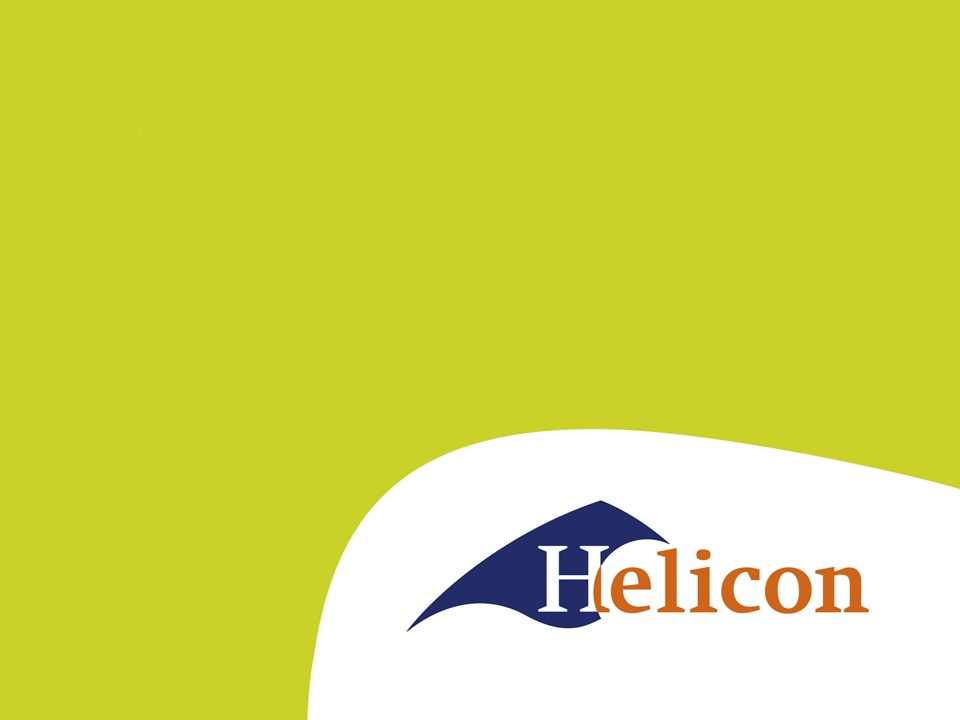 GroepsdynamicaForming
Forming
Wie ben je eigenlijk?
Oefening
Vandaag
Forming
Wat is een effectieve groep?
Wat is een zeer succesvolle groep?
Waar hangt dat vanaf?
Doel vandaag
De student kan, aan het einde van de les, benoemen wat een effectieve en zeer succesvolle groep inhoud en hoe deze beïnvloed kan worden.
Richtlijnen voor een effectieve groep?
Haalbare doelen opstellen
Effectief communiceren
Betrokken groepsleden
Verdeling van de macht
Stem de besluitvorming af
Constructieve discussies
Los conflicten constructief op
Kenmerken effectieve groep
Positieve interdependentie
Succes is afhankelijk van alle groepsleden
Gezamenlijke heldere doelen
Wederzijdse communicatie
Gedeeld leiderschap
Besluitvorming op kritische wijze
Kenmerken zeer succesvolle groep
Zelfde kenmerken als effectieve groep plus:
Mate van betrokkenheid van de leden
Mate van succeservaring van de leden

Vertrouwen, respect en om elkaar geven
Wat heb je daarvoor nodig?
Oefening
Zelf aan de slag